Отправленные КП по запросам с низкой ставкой
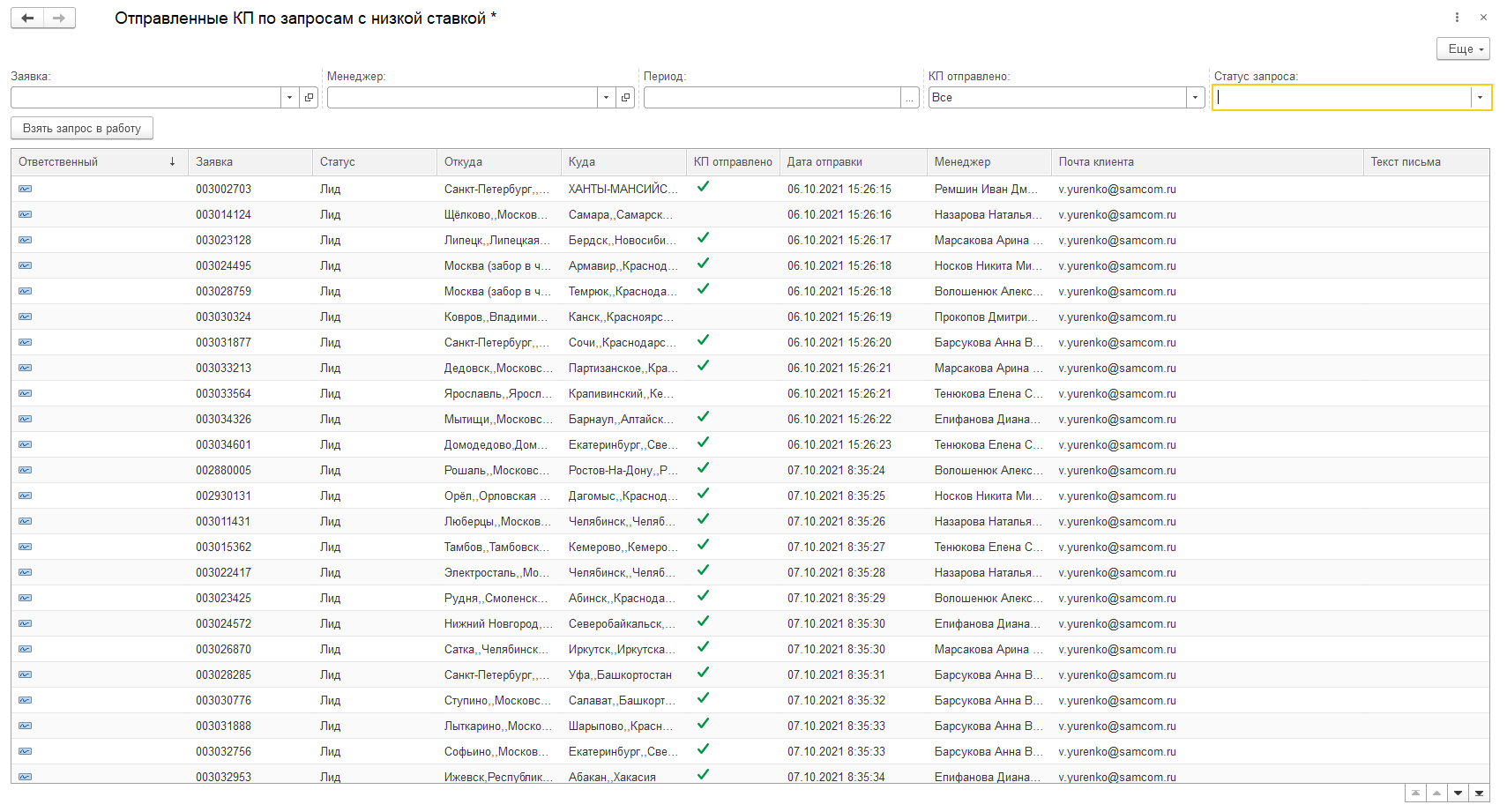 Этот инструмент предназначен для отслеживания определенной категории лидов с низкими ставками и более оперативного взаимодействия с клиентами
Для того, чтобы взять заявку в работу, необходимо выбрать необходимую заявку и нажать
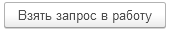 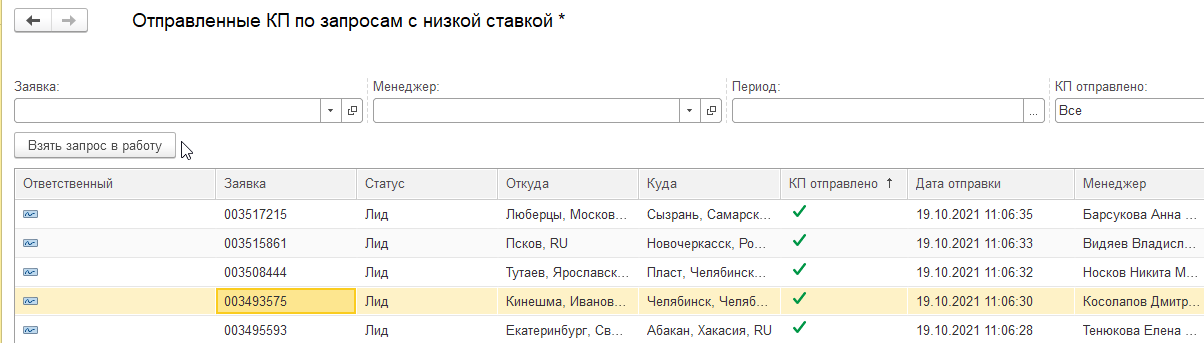 После этого в столбце Ответственный появится ответственный менеджер, Статус сменится на «В работе» и в столбце «КП отправлено» появится галочка
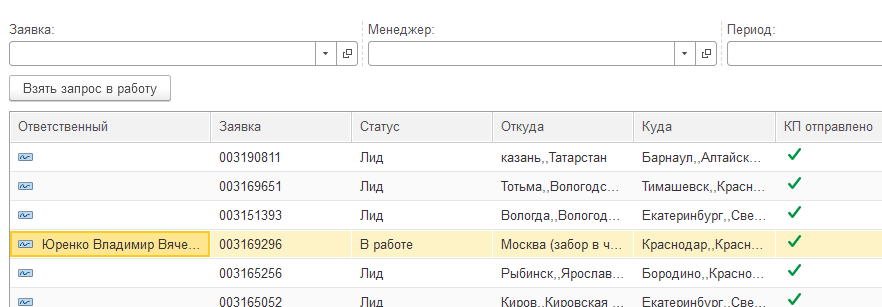 Иванов Иван Ива…
Важно учитывать, что в данном списке менеджер увидит только свои заявки, а руководитель – только заявки своих подчиненных
В случаях, когда будут появляться подобные сообщения, необходимо обращаться в IT-отдел
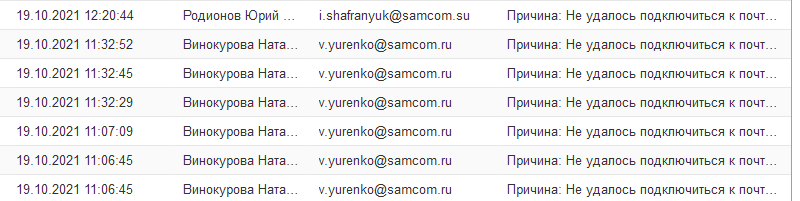 Как только Ваша почта будет настроена, письмо обязательно дойдет до адресата